ePharmacy Training for Pharmacy ADPACs and Informatics Staff
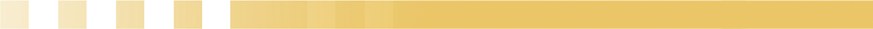 Greg Laird, RPh
ePharmacy Implementation Team Manager
[Speaker Notes: -- Thank you (Moderator’s name) 
-- Welcome to you all and thanks for attending.
-- I am the pharmacist on the CBO ePharmacy team.  
-- Former ADPAC
-- Wall of roses
-- Asked to present training on ePharmacy issues of particular interest to Pharmacy ADPACs and Pharmacy Informatics staff. 
-- Slides just display key points, but complete explanations can be found in the notes section of each slide.  
-- I understand that you will eventually be able to access the complete presentation to have as a reference.
-- I will also provide handouts that you can download as we go.
-- Material has ‘technical’ lay-out. 
-- Not hands-on training but will deal more with behind the scenes topics. 
-- I will be having another training, ePharmacy 301 for Pharmacists next month. The 301 training will not be a VeHU training however.  It will be a continuation of the ePharmacy 101 and 201 training.

-- Before I get started I would like to take a poll…]
Poll Question
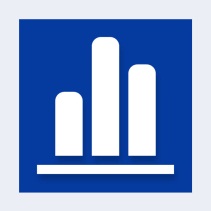 How long have you been a VA Pharmacy ADPAC/Informatics staff?

1 year or less
2-5 years
Over 5 years
I am not a Pharmacy Informatics or ADPAC person
[Speaker Notes: I just want an idea of the experience of the audience, so I can keep that in mind when presenting.

So the question is how long have you been a Pharmacy Informatics or ADPAC person.  You choices as shown on the slides are
1 year or less
2-5 years
Over 5 years
I am not a Pharmacy Informatics or ADPAC person

To answer the question, click the blue polling icon above my head.   We will come back later and present the results.  

In the meantime I would like to go over a brief list of the areas I will try to cover then provide some statistics slides that may be of interest to you.  Let’s get back to the presentation.]
Agenda
[Speaker Notes: --So here are the three main categories I hope to address. 
 -- I want cover how drug file fields like NCPDP Quantity Multiplier and Dispense Unit fields, the DEA, Special HDLG field, and drug cost fields are related to and impact the ePharmacy process. 
-- I also want to review how some other files like the Prescription file and Rx Patient Status files can affect the ePharmacy process.  
-- At the end of the presentation I hope to review some new ePharmacy enhancements on the horizon.]
ePharmacy Rx Fill Volume By Calendar Year
[Speaker Notes: -- Here is the first of just a few statistics slides I would like to show you to provide an overall idea of the impact of ePharmacy. 
-- This graph shows the number of ePharmacy prescriptions generated every year we have been submitting electronic claims. 
-- As you can see our claim numbers have continued to increase each year. For CY 2012 Total ePharmacy Fills  were 9.24 Million]
Pharmacy Related Claim Rejects
re·ject (rĭjĕkt’) To refuse to consider or grant; deny
[Speaker Notes: -- Unfortunately third parties do not always accept our claims for payment and that results in rejections.  
-- There can be various reasons for claim rejections and this slide displays some of the most common reject reasons that Pharmacy is involved with.
-- Most of the rejects listed on this slide are either resolved by pharmacy, or pharmacy assists in their resolution, or they are of interest to pharmacy.  
-- All RTS and DUR rejects are resolved by Pharmacy, as well as rejects like DAW and Missing or Invalid Package Size.  Prior Authorizations are the exception.  Some pharmacists assist with the PA process but most do not.  
-- The CPACs, the Consolidated Patient Accounts Centers, have protocols for following up on Prior Authorization rejects.  
-- The next slide displays the relative percentages for these pharmacy related rejects.]
Pharmacy Specific Reject Rates
[Speaker Notes: -- Here are the percentage rates for the rejects from the previous slide.  
-- The rate here refers to the rejects as a percentage of overall claims volume.  In most cases the end-result percentage for the reject is lower than is depicted here.
-- For example most refill too soon rejects are suspended to a future date and eventually result in a payable claim. 

-- This may be a good time to pause for a moment and take a look at your poll results. 

Reference:
Dispense As Written Rejection Rate 0.33% 
Missing or Invalid Package Size or Quantity Rejection Rate 0.73% 
DUR Reject Error Rejection Rate 1.34% 
Prior Authorization Rejection Rate 1.52% 
NDC Rejection Rate 2.55% 
Refill too Soon Rejection Rate 4.00% 
Product or Service Not Covered Rejection Rate 7.96% 
90-Day Rejection Rate 9.03%]
Poll Results
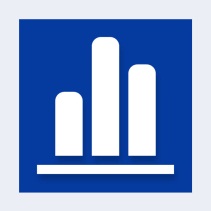 How long have you been a VA Pharmacy ADPAC/Informatics staff?
1 year or less
2-5 years
Over 5 years
I am not a Pharmacy Informatics or ADPAC person
[Speaker Notes: Now let’s pause for a moment and take a look at your poll results. 

Ok so they show that the majority of you are                .  Thanks for the feedback. I will keep that in mind when presenting. 

So let’s get back to the presentation.]
Poll Results
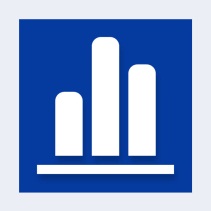 1 year or less
2-5 years
Over 5 years
I am not a Pharmacy Informatics or ADPAC person
[Speaker Notes: (Click past this slide)]
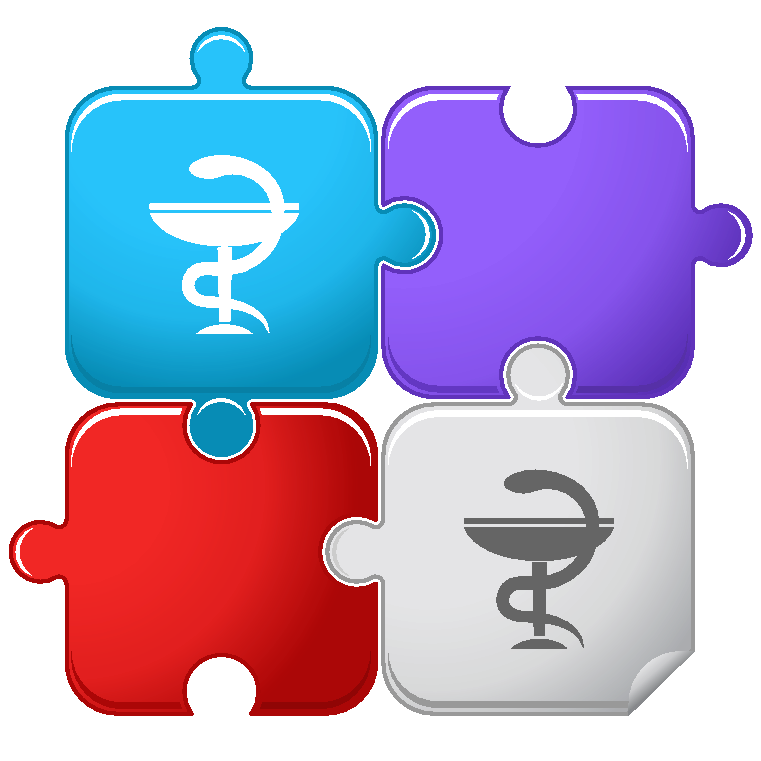 DEA, Special HDLG
DAW Code
NDC by Outpatient Site
NCPDP QuaNTity Multiplier 
NCPDP Dispense Unit 
Price Per Dispense Unit
[Speaker Notes: -- Now I would like to review aspects of the important ways the VistA Drug File (file 50) interfaces with the ePharmacy process.  
-- File 50 needs to be updated with current and accurate information for ePharmacy to work properly.  
-- Of the 97 fields in the Drug file, the six listed on this slide, DEA, SPECIAL HDLG, DAW, NDC BY OUTPATIENT SITE MULTIPLE, NCPDP QUANTITY MULTIPLIER, NCPDP DISPENSE UNIT and PRICE PER DISPENSE UNIT play major roles.  
-- The NDC and Synonym fields of the Drug file are also used by ePharmacy. 

-- The first field I would like to discuss is the DEA, SPECIAL HDLG field.]
DRUG file field:
.001         NUMBER
   .01          GENERIC NAME
   1            AHFS NUMBER
   2            VA CLASSIFICATION
   2.1          PHARMACY ORDERABLE ITEM
   3            DEA, SPECIAL HDLG
   4            MAXIMUM DOSE PER DAY
   5            STANDARD SIG
   6            FSN
   8            WARNING LABEL
   8.1          NEW WARNING LABEL LIST
   8.2          GENDER SPECIFIC LBLS ON ALL RX
   9            SYNONYM  (multiple)
   11           REORDER LEVEL
   12           ORDER UNIT
   13           PRICE PER ORDER UNIT
   14           NORMAL AMOUNT TO ORDER
   14.5         DISPENSE UNIT
   15           DISPENSE UNITS PER ORDER UNIT
   16           PRICE PER DISPENSE UNIT
3 DEA, SPECIAL HDLG
[Speaker Notes: -- The ePharmacy Claims software uses information in the DEA, SPECIAL HDLG field, which is field#3 of the Drug file, to determine if prescriptions for a particular drug file entry can be billed to a third party payer (insurance company). 
-- If the DEA, SPECIAL HDLG field is NULL (empty), prescription claims for that drug file entry will not be generated. 
-- The DEA, SPECIAL HDLG field can be edited using the Drug Enter/Edit option or by editing the Drug file entry via Fileman.
-- The next slide shows some of the configurations of the DEA, SPECIAL HDLG field that impact ePharmacy.]
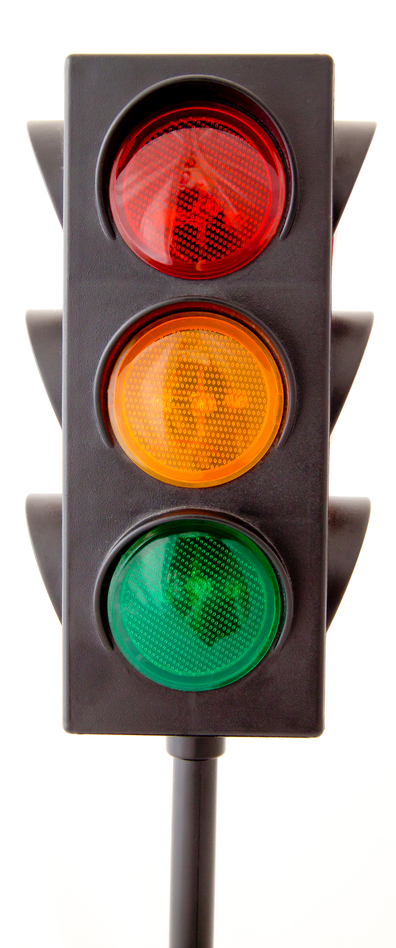 DEA, SPECIAL HDLG Codes
Not Billable
I  S  N  9 
M  0
Null
Billable if ROI
on file in VistA
U
IE  SE
 NE  9E 
All Others
Billable
[Speaker Notes: -- Using this traffic light analogy, if the DEA, SPECIAL HDLG field contains an “I” (Investigational), “S” (Supply), “N” (Nutritional Supplement), or “9” (OTC), prescriptions for the drug are NOT billable.  However, if the same drug also contains the “E” (electronically billable), as shown in the green light below, then prescriptions for those drugs become BILLABLE.
-- If the DEA, SPECIAL HDLG field contains an “M” or “0”, prescriptions for the drug are NOT Billable. This holds true even if the “M” or “0” are appended with the “E”.  
-- If the DEA, SPECIAL HDLG field contains a “U” (indicates a drug used for a sensitive diagnosis), the drug is NOT billable unless the appropriate signed Release of Information is on file in VistA.  Obtaining the release of information and entering it into VistA are business/revenue staff functions.  Complete instructions for the Release of Information process as it pertains to ePharmacy can be found on our training site. 
-- Drugs marked with any other code are billable and any combination of billable codes will remain billable, e.g. 6A .

Information on this and the other topics I will be going over resides on the ePharmacy Training Page.  
I am including the link to our training site and an excerpt from the title 38 law on this issue in handout#1.  You can access the handout by clicking the green download button above my head.]
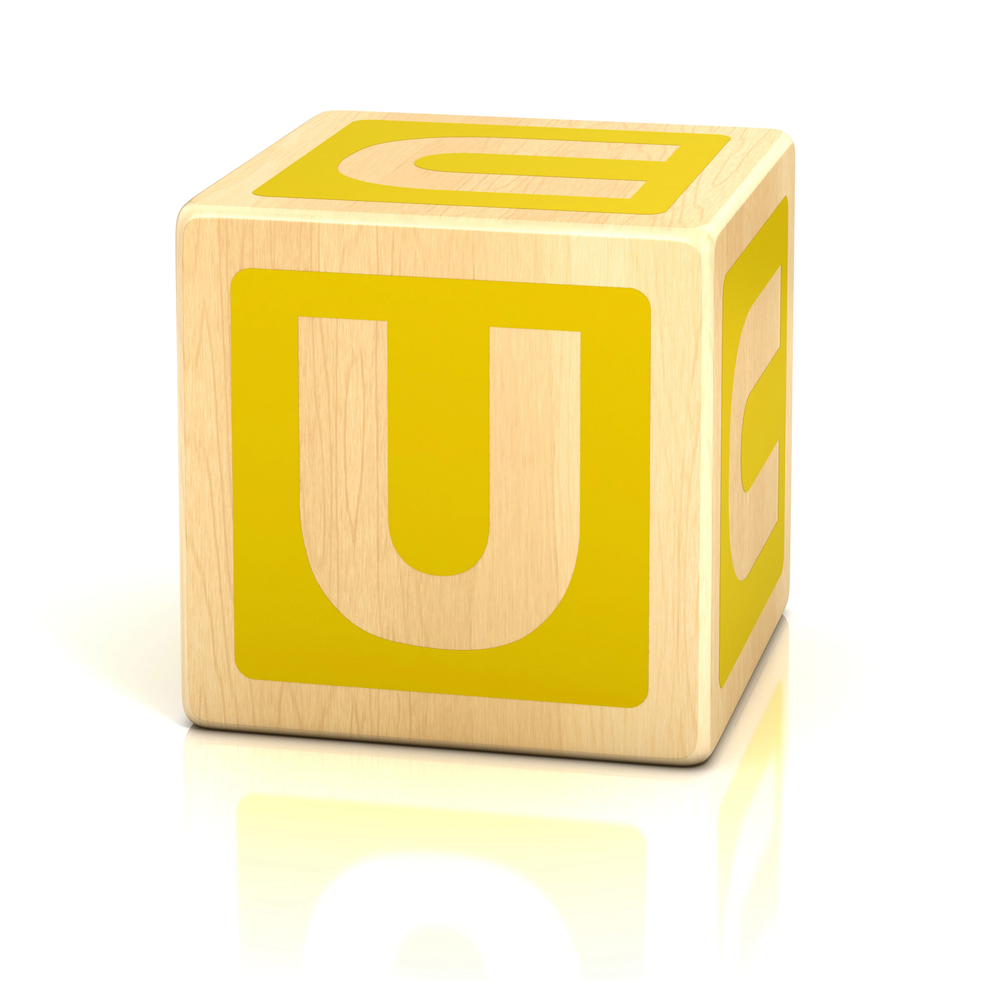 [Speaker Notes: -- I want to say a little more about the DEA, SPECIAL HDLG field U.
-- The four sensitive diagnoses are AIDS, Drug Abuse, Alcohol Abuse and Sickle Cell Anemia.
-- The Pharmacy role in this process is to ensure the drug file entries are properly coded. 
-- Flag any drug in your drug file used exclusively to treat any of the sensitive conditions with the U. If the use for the item is not exclusive then there is no need to flag the item.  
-- You will notice that Hepatitis is not one of the sensitive diagnoses so drugs used exclusively for hepatitis do not need to be marked.
A sample list of items to be flagged with the U can be found in the Pharmacy section of our ePharmacy training page, however because of variations in how these agents are used, the list on the training page it is not intended to be all inclusive. 

-- The next topic I want to address has to do with the NDC By Outpatient Site File.]
DRUG file field:
28           OP EXTERNAL DISPENSE
   29           NATIONAL FORMULARY INDICATOR
   31           NDC
   32           NDC BY OUTPATIENT SITE  (multiple)
   37           DRUG TEXT ENTRY  (multiple)
   40           ACTION PROFILE MESSAGE (OP)
   50           CURRENT INVENTORY
   51           LOCAL NON-FORMULARY
   52           VISN NON-FORMULARY
   62.01        DAY (nD) or DOSE (nL) LIMIT
   62.02        UNIT DOSE MED ROUTE
   62.03        UNIT DOSE SCHEDULE TYPE
   62.04        UNIT DOSE SCHEDULE
   62.05        CORRESPONDING OUTPATIENT DRUG
   63           APPLICATION PACKAGES' USE
   64           *PRIMARY DRUG
   65           FORMULARY ALTERNATIVE  (multiple)
   81           DAW CODE
   82           NCPDP DISPENSE UNIT
   83           NCPDP QUANTITY MULTIPLIER
   100          INACTIVE DATE
   101          MESSAGE
   102          RESTRICTION
32 NDC BY OUTPATIENT
.01 OUTPATIENT SITE
1 LAST LOCAL NDC
2 LAST CMOP NDC
[Speaker Notes: -- The NDC BY OUTPATIENT SITE stores the NDC the software thinks will be used for prescriptions.  
-- The multiple contains a .01 field to be able to be division specific in an integrated system.  
-- Each division has their own values for the LasT Local and Last CMOP NDC field, depending on the products being used.
-- The ePharmacy software looks at these fields first when determining the NDC to use for a claim.]
LAST LOCAL NDC Process Flow
[Speaker Notes: -- So here is a flow diagram of the way the Last Local NDC process should work.  Claims generation starts when ePharmacy prescriptions are finished or refilled etc. The LAST LOCAL NDC is transmitted when a local ePharmacy prescription is finished or a refill is entered.  
-- Since the NDC of product that will be used to fill the prescription is not known when the prescription order is finished, functionality was developed for the ePharmacy process to make a best-guess prediction of what that NDC will be.  When an ePharmacy prescription is released, if the NDC is changed, then another claim with the new information is transmitted to the third party.  
-- If the NDC the claim was changed to is provided back to VISTA through the Outpatient Pharmacy Automation Interface by an automation system, or if the NDC change from a manual release (done through the Release Medication option) results in a payable claim, then the ‘Last Local NDC’ subfield in the drug file is changed to the new NDC. 
-- The ‘Last Local NDC’ also appears on the VistA laser label fill documents. Because of prescription cost problems that were reported, the functionality described above was enhanced with PSO*7*364 (Compliance date April 4th, 2013) and I have included the patch description in handout #1.]
LAST CMOP NDC Process Flow
[Speaker Notes: -- Here is a flow diagram for a CMOP prescription fill.  
-- The LAST CMOP NDC is the NDC that is transmitted when a CMOP ePharmacy prescription is pulled from suspense.  
-- If CMOP fills the Rx with a different NDC, the LAST CMOP NDC field is updated as part of the CMOP release process. 
-- As always, if the NDC is changed when an ePharmacy prescription is released, another claim with the new information is transmitted to the third party.]
NDC For Claims Transmissions
[Speaker Notes: -- We discussed earlier that the ePharmacy software makes it’s best guess as to what NDC will be used for the prescription fill by first using the NDC in one of the Last Local NDC fields.  
-- If it cannot find an NDC there, it will use the Field 31 (default) NDC.]
Poll  Question
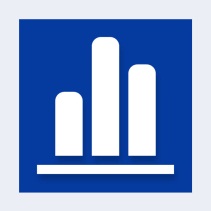 Which one of the DEA, Special HDLG field values below, when used alone, prevents claims processing?

6 Legend item
9 Over-the-counter 
P Dated drugs 
W Not renewable
[Speaker Notes: OK time for another Poll. To answer this poll question, click the blue icon above my head.  This time lets review a topic I presented a few slides ago. Which one of the DEA, Special HDLG field values below, when used alone for a drug file entry, prevents claims processing for prescriptions for that product?  Is it 

6  LEGEND ITEM
9  OVER-THE-COUNTER
P  DATED DRUGS
W NOT RENEWABLE

We will give you some time to reflect on that and show the answers a few slides from now.  Now I would like to review some drug file price fields that play a role in the ePharmacy process. Let’s get back to the presentation.]
DRUG file field:
   9            SYNONYM  (multiple)
  .01          SYNONYM
   1            INTENDED USE
   2            NDC CODE
   400          VSN
   401          ORDER UNIT
   402          PRICE PER ORDER UNIT
   403          DISPENSE UNITS PER ORDER UNIT
   404          PRICE PER DISPENSE UNIT
   405          VENDOR
   11           REORDER LEVEL
   12           ORDER UNIT
   13           PRICE PER ORDER UNIT
   14           NORMAL AMOUNT TO ORDER
   14.5         DISPENSE UNIT
   15           DISPENSE UNITS PER ORDER UNIT
   16           PRICE PER DISPENSE UNIT
404 PRICE PER DISPENSE UNIT (SYNONYM)
16 PRICE PER DISPENSE UNIT
[Speaker Notes: -- The previous discussion on the NDC process leads into a review of how costs are associated with ePharmacy prescriptions.  
-- The drug fields most involved in the process are the default Price Per Dispense unit field – 16, and the synonym Price Per Dispense unit field – 404 of the Synonym multiple.]
Drug File Costs Used for Claims Local
Local Fills
[Speaker Notes: -- The origin of the drug cost that will be transmitted to the third party for locally filled prescriptions will be the cost residing in the drug file for the NDC chosen for the prescription at the time the prescription claim is submitted.  
-- For local prescription fills, if the NDC chosen for the prescription is the default NDC (Drug file field #31 NDC), the drug cost used will be the PRICE PER DISPENSE UNIT field value (#16) of DRUG file (#50).  
-- If the NDC selected is a synonym, the PRICE PER DISPENSE UNIT field (#404) of the SYNONYM multiple (#9) of the DRUG file (#50) will be used.  
-- So the cost transmitted for local fills can be calculated using either the synonym cost or the default cost.]
Drug File Costs Used for Claims CMOP
CMOP Fills
[Speaker Notes: -- In the case of CMOP fills, the default NDC price will always be used, which is taken from the PRICE PER DISPENSE UNIT field (#16) of DRUG file (#50).  
-- We use this field value because functionality currently doesn’t exist to allow CMOP drug costs to be shared between VistA and CMOP.
-- As you know, local drug costs are updated through the Drug Accountability process.

Reference:
The basic functionality I described in these previous slides was released to the field in August 2008 in patch PSO*7*287. That patch introduced the prescription cost calculations used to submit TRICARE prescription claims at those facilities approved to process TRICARE prescriptions. (FYI - TRICARE prescription claims use a different administrative fee in addition to the drug cost.)  The changes made regarding how the drug costs were determined and stored however, affects all VA facilities.   Without going into detail, several facilities reported problems with the functionality that occasionally resulted in a particular drug cost being inaccurate, which lead to inaccurate prescription cost reporting for those items.  Remedy Tickets were submitted and the nature of the problem was assessed.  PSO*7*364 (Compliance date April 4th, 2013) was to have fixed these issues, but I believe there are still some inappropriate prescription costs still being generated.]
Prescription Costs Used for Claims
[Speaker Notes: -- So we just discussed the origin of the drug costs for a claim.
-- Corresponding fields in the Prescription file store these drug costs to be used for the prescription.
-- For original fills, the UNIT PRICE OF DRUG field (#17) of Prescription File (#52) will be used for the drug cost.  
-- For refills, the CURRENT UNIT PRICE OF DRUG field (#1.2) of the Prescription File REFILL multiple (#52.1) will be used for the drug cost.
-- The drug file cost is multiplied by the prescription quantity to determine the ingredient cost for the prescription.
-- The administrative charge (currently $13.18) is added to the ingredient cost and used for the ePharmacy claim.]
Cannot Find Price for Item
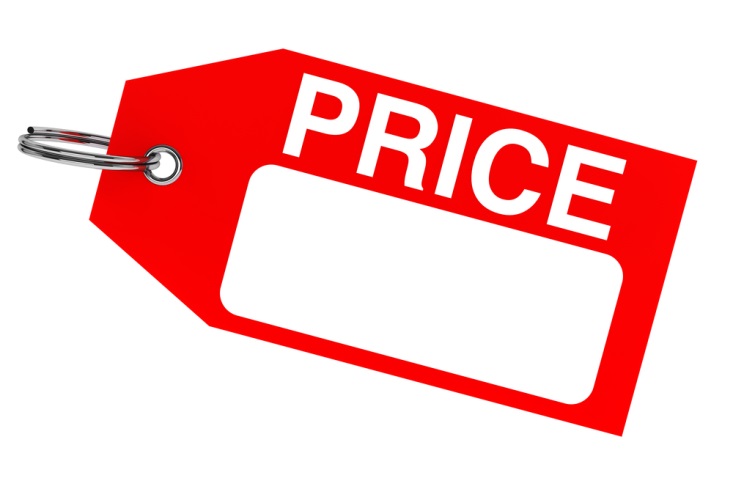 $0.0000
[Speaker Notes: -- One ePharmacy claims cost problem reported was the  ‘Cannot Find Price for Item’ error seen for prescriptions for Penny drugs.  These were caused when the Price Per Order Unit fields were so low, that the Price Per Dispense Unit fields were rounding down to $0.0000.  
-- The Integrated Billing software interpreted that as a item price error, and did not allow a claim to be generated.  
-- IB*2*455 (Compliance date Jan 27, 2012) fixed most of those errors, by allowing a claim to be generated even when the Price Per Dispense Unit calculated to less than $0.0000.]
Cannot Find Price for Item
IB*2*455
[Speaker Notes: -- While IB*2*455 prevented the ‘Cannot Find Price for Item’ errors for the penny drugs, another issue was created.  

-- The amount submitted on prescription claims can be no more precise than two decimal places.  Some third parties will reject claims for some of these prescriptions because the ingredient cost submitted rounds down to $0.00.  

-- I have included the patch description for IB*2*455 in handout #1.]
Updated Price
[Speaker Notes: -- One variation of the Cannot Find Price for Item errors for penny drugs we still see, although not very often, is due to an invoice receiving/verifying problem with Drug Accountability, which currently sets the Price Per Dispense Unit field at 0 for Penny Drugs.  
-- See the screen shot of a Synonym entry above. PSA*3*76  is suppose to fix the issue.
-- IB will still return the ‘Cannot Find Price for Item’ error when the Price Per Dispense Unit value is null.  In that case IB also assumes there is a an error in the drug price, and the drug price needs to be updated for claims to be able to generate for that product


Reference:
Developer– explanation of error to be fixed with PSA*3*76.  
When processing/verifying an invoice that has a drug with a price per order unit of .01, the routine that calculates the price per dispense unit rounds op to 3 decimal places.  The data definition for the price per dispense unit is set to hold 4 decimal places. So if the order unit has 100 dispense units, then the 3 decimal rounding calculates it at 0 because of the routines rounding to 3 decimal.

My patch will correct the routine round to 4 decimal places as defined in the data definition.]
Poll Results
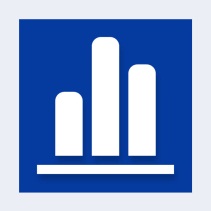 Which one of the DEA, Special HDLG field values below, when used alone, prevents claims processing?
6 Legend item
9 Over-the-counter 
P Dated drugs 
W Not renewable
[Speaker Notes: Now let’s pause for a moment and take a look at your poll results. 

OK so it looks like ___ of you knew the right answer, which is a DEA, Special HDLG of 9 – OVER-THE-COUNTER.   Any of those other choices 6  LEGEND ITEM, P  DATED DRUGS or W NOT RENEWABLE will result in claims generation when used by itself.  Great job!  

So let’s get back to the presentation.]
Poll Results
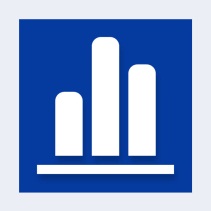 6 Legend item
9 Over-the-counter 
P Dated drugs 
W Not renewable
[Speaker Notes: (Click past this slide)]
DRUG file field:
    37           DRUG TEXT ENTRY  (multiple)
   40           ACTION PROFILE MESSAGE (OP)
   50           CURRENT INVENTORY
   51           LOCAL NON-FORMULARY
   52           VISN NON-FORMULARY
   62.01        DAY (nD) or DOSE (nL) LIMIT
   62.02        UNIT DOSE MED ROUTE
   62.03        UNIT DOSE SCHEDULE TYPE
   62.04        UNIT DOSE SCHEDULE
   62.05        CORRESPONDING OUTPATIENT DRUG
   63           APPLICATION PACKAGES' USE
   64           *PRIMARY DRUG
   65           FORMULARY ALTERNATIVE  (multiple)
   81           DAW CODE
   82           NCPDP DISPENSE UNIT
   83           NCPDP QUANTITY MULTIPLIER
   100          INACTIVE DATE
   101          MESSAGE
   102          RESTRICTION
   212          ATC CANISTER  (multiple)
   212.1        *ATC CANISTER
   212.2        ATC MNEMONIC
   213          CMOP DISPENSE
82    NCPDP DISPENSE UNIT

83    NCPDP QUANTITY MULTIPLIER
[Speaker Notes: -- I would now like to review the NCPDP DISPENSE UNIT and NCPDP QUANTITY MULTIPLIER field functionality.  These fields are used to modify VA drug file items so they can be billed in the NCPDP standard quantities.]
NCPDP Field Specifications
[Speaker Notes: -- Here is a diagram of the parameters used for the two fields.  
-- The NCPDP DISPENSE UNIT can be expressed in EACH, GRAMS or MILLILITERS.  
-- The NCPDP QUANTITY MULTIPLIER can currently be set to three decimal places.
-- An example for how these are used would be a prescription for a vial of insulin.  When prescription orders are finished, the number of vials is chosen.  The third party billing standard however requires the number of ML dispensed.  So the NCPDP DISPENSE UNIT field should be set to ML, and the NCPDP QUANTITY MULTIPLIER field to 10.  This will result in the number of vials dispensed being multiplied by 10 for ePharmacy prescriptions, resulting in the correct number of mls to bill.  
-- Having the correct NCPDP QUANTITY MULTIPLIER is very important. Claims will reject if you have the incorrect multiplier, and you may not be made aware of the rejected claims however and continue to fill the prescriptions without reimbursement.  
-- For prescriptions whose quantity has been modified as a result of the NCPDP QUANTITY MULTIPLIER functionality, the ‘Billing Quantity’ will appear in the ECME Log of the View Prescription.  This is the quantity submitted on the claim.
-- The price submitted for a claim is not calculated using the Billing Quantity.  Rx claims prices are still based on the VA quantity chosen for the prescription.]
Typical Billing Units
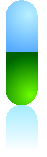 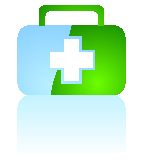 Each
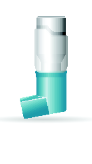 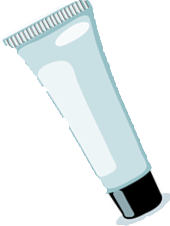 Grams
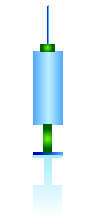 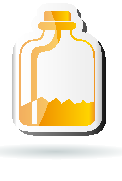 Milliliters
[Speaker Notes: -- The NCPDP DISPENSE UNIT is not a field of information transmitted on electronic prescription claims, only the quantity is transmitted.  Nevertheless we recommend the NCPDP DISPENSE UNIT field be set to the respective unit of measure to be consistent.
-- Here are some examples of the billing unit you would use for certain types of products. Use EACH for tablets, capsules and injection kits.  Use GRAMS for inhalers, creams, ointments gels and powders.  Use MILLILITERS for oral liquids, lotions and most injections.]
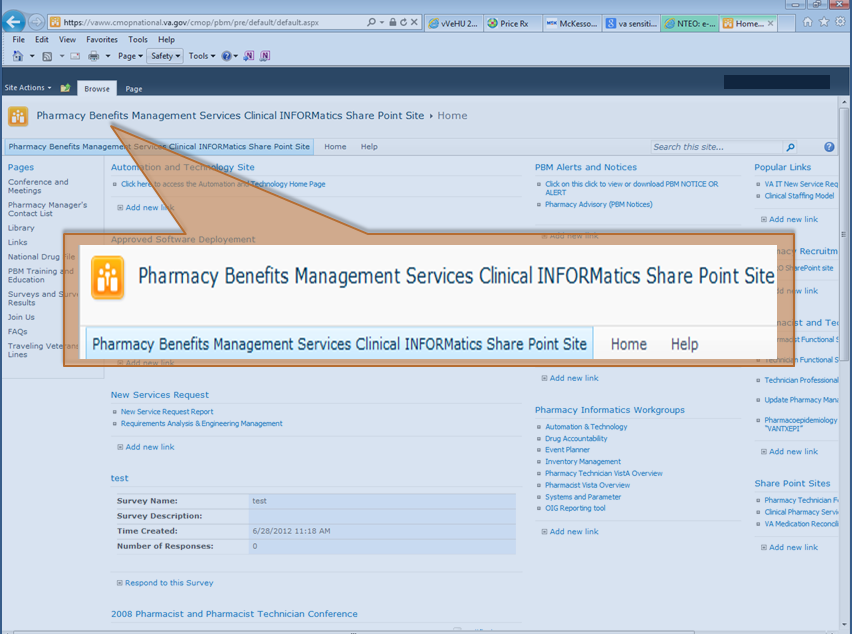 [Speaker Notes: Information on the NCPDP QUANTITY MULTIPLIER values to use for various drug can be found on the PBM Clinical Informatics Share Point site. Next Slide]
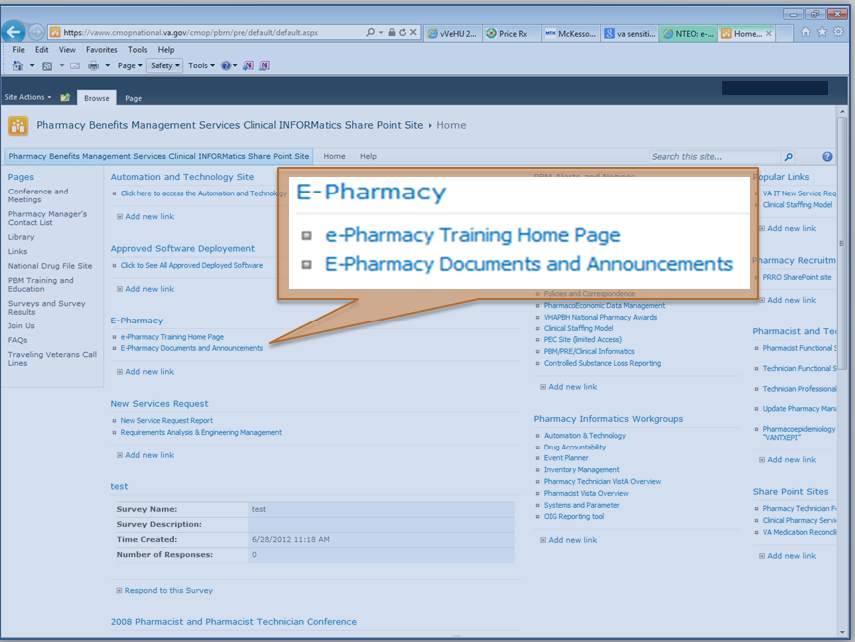 [Speaker Notes: There is an ePharmacy section on the web page and the information is under the ePharmacy documents and announcements. 

The spreadsheet contains the exceptions, in other words, products listed are ones where a value other than EACH for the NCPDP DISPENSE UNIT and something other than 1 for the QUANTITY MULTIPLIER are required for correct billing.

You can also access this site from the NCPDP Dispense Unit and Quantity Multiplier Instructions document located in the Pharmacy section of our ePharmacy training site.  If you have a product that is not on the list and you are unsure which values to use for the NCPDP DISPENSE UNIT and  NCPDP QUANTITY MULTIPLIER fields send the ePharmacy Implementation team a message. Next Slide]
NCPDP Conversion Issues
[Speaker Notes: -- Because we need to standardize our drug file entries to the quantities used for CMOP prescriptions, the NCPDP QUANTITY MULTIPLIER functionality will not convert all combinations of VA products to the correct billing quantities.  An example is lidocaine 5% oint.  CMOP requires a quantity of 38gm, and but certain manufacturers provide the product as 35.44 gm tubes.  There is currently not a way use a multiplier to get 35.44 from 38.  
-- We are considering extending the NCPDP QUANTITY MULTIPLIER to 5 decimal places, so more conversions can be made.  However there is also variation in the quantities required by different manufacturers for the same product.  So if you change products you may need to change the NCPDP QUANTITY MULTIPLIER value to get the correct quantity.  We see this when we convert albuterol inhalers, e.g. proventil to pro-air.  
-- The ultimate solution to this will need to come from changes in CMOP software.  Right now the best work-around is to process these prescriptions locally.  Then the NCPDP QUANTITY MULTIPLIER can be set to one and the correct quantity can be entered for the prescription.]
DRUG file field:
   37           DRUG TEXT ENTRY  (multiple)
   40           ACTION PROFILE MESSAGE (OP)
   50           CURRENT INVENTORY
   51           LOCAL NON-FORMULARY
   52           VISN NON-FORMULARY
   62.01        DAY (nD) or DOSE (nL) LIMIT
   62.02        UNIT DOSE MED ROUTE
   62.03        UNIT DOSE SCHEDULE TYPE
   62.04        UNIT DOSE SCHEDULE
   62.05        CORRESPONDING OUTPATIENT DRUG
   63           APPLICATION PACKAGES' USE
   64           *PRIMARY DRUG
   65           FORMULARY ALTERNATIVE  (multiple)
   81           DAW CODE
   82           NCPDP DISPENSE UNIT
   83           NCPDP QUANTITY MULTIPLIER
   100          INACTIVE DATE
   101          MESSAGE
   102          RESTRICTION
   212          ATC CANISTER  (multiple)
   212.1        *ATC CANISTER
   212.2        ATC MNEMONIC
   213          CMOP DISPENSE
DAW Code
[Speaker Notes: -- I would like to change topics now and discuss the DAW CODE field - field#81 in the Drug file.
-- The DAW CODE field can be used to flag a drug file product that consistently rejects for DAW reasons to a DAW code that will be accepted. These prescriptions will reject for either 22  M/I Dispense As Written (DAW)/Product Selection Code or UU  DAW 0 cannot be submitted on a multi-source drug w/available generics.  
-- Our default for the DAW value for claims is 0, or No Product Selection Indicated.  We see DAW rejects when we dispense branded products and a generic product is available in the marketplace.  In these cases the DAW field for the prescription can be changed to a code of 5, SUBSTITUTION ALLOWED-BRAND DRUG DISPENSED AS A GENERIC, which tells the third party you realize you are dispensing the branded product but want to continue.
If you have the same drugs always rejecting for DAW reasons, you can update the DAW code field 81 of the drug file item to 5.  This will cause all claims for that drug file item to transmit the value entered.]
Poll  Question
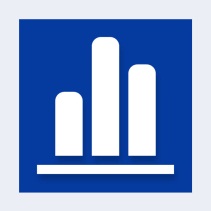 Which one of the following is a correct statement?

The NCPDP Dispense unit value is transmitted on claims
The quantities used for products matched to CMOP always follow the NCPDP standard  
The NCPDP Dispense Unit for oral liquids, lotions and most injections is EACH
The ‘billing quantity’ does not factor into the prescription cost transmitted to the third party
[Speaker Notes: OK time for another Poll.  

This time choose the statement that is correct. Is it 
The NCPDP Dispense unit value is transmitted on claims
The quantities used for products matched to CMOP always follow the NCPDP standard  
The NCPDP Dispense Unit for oral liquids, lotions and most injections is EACH
The ‘billing quantity’ does not factor into the prescription cost transmitted to the third party
We will give you some time to reflect on that and show the answers a few slides from now. Let’s get back to the presentation.]
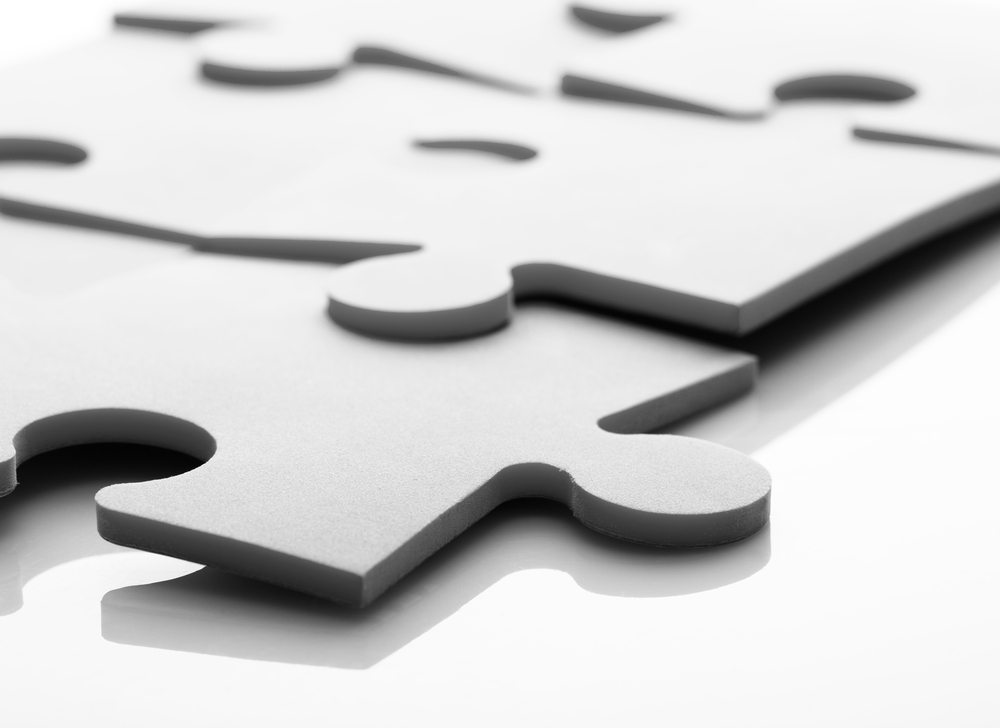 Rx Suspense File
Rx Patient Status
CMOP System
Outpatient Site
Prescription
BPS Pharmacy
Other VistA File  
ePharmacy Connections
[Speaker Notes: -- Now I would like to go over some other VistA Files and fields that interact with ePharmacy.  
-- For example it is critical to have correct field values in the BPS Pharmacy and Outpatient Site files for ePharmacy to work properly.  
-- The Rx Patient Status can sometimes determine if and under what circumstances VA copayments will be charged for ePharmacy prescriptions.  
-- Along with the involvement already discussed with Prescription file cost fields, the Prescription file records some of the Pharmacy specific workload data sites may be interested in.  
-- Finally, both Outpatient site file and the CMOP System file have fields that control pull-ahead for suspended CMOP prescriptions.]
BPS PHARMACIES file field:
   .01          NAME
   .02          NCPDP #
   .03          DEFAULT DEA #
   .04          LAST REGISTERED STATUS
   .09          AUTO-REVERSE PARAMETER
   .1           STATUS
   1            CMOP SWITCH
   41.01        NPI
   41.02        DATE/TIME OF LAST NPI CHANGE
   102.03        SITE CITY
   120.01 – 130.6        ADDRESS FIELDS
    1830.01        CONTACT NAMES
   1830.02        CONTACT PHONES
   1900.01        VA CONTACT
   1900.02        VA ALTERNATE CONTACT
   1900.03        VA LEAD PHARMACIST
   1900.04        VA LEAD PHARMACIST LICENSE #
   13800        OUTPATIENT SITE  (multiple)
[Speaker Notes: Let’s start with the BPS Pharmacy file.  
Field values in the BPS Pharmacy file guide the ePharmacy process, and fields contain links to the Outpatient Site file.  
Data for these is edited using three different options, the Edit ECME Pharmacy Data option, the Register Pharmacy with Austin Automation Center and the Outpatient Pharmacy Site Parameters Enter/Edit option.]
Poll Results
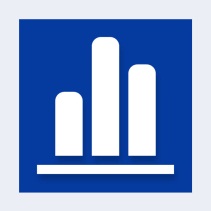 Which one of the following is a 
correct statement?
The NCPDP Dispense unit value is transmitted on claims
The quantities used for products matched to CMOP always follow the NCPDP standard  
The NCPDP Dispense Unit for oral liquids, lotions and most injections is EACH
The ‘billing quantity’ does not factor into the prescription cost transmitted to the third party
[Speaker Notes: Now let’s pause for a moment and take a look at your poll results. 

It looks like most of you knew that the ‘Billing Quantity does not factor into the prescription cost transmitted to the third party.

Now let’s move on with the presentation.]
Poll Results
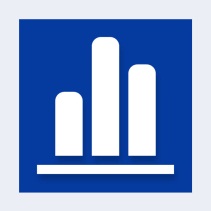 The NCPDP Dispense unit value is transmitted on claims
The quantities used for products matched to CMOP always follow the NCPDP standard  
The NCPDP Dispense Unit for oral liquids, lotions and most injections is EACH
The ‘billing quantity’ does not factor into the prescription cost transmitted to the third party
[Speaker Notes: (Click past this slide)]
Edit ECME Pharmacy Data
[Speaker Notes: -- The Edit ECME Pharmacy Data option is used to enter a new BPS Pharmacy, or change certain information regarding an existing BPS Pharmacy.  Be careful when entering a new BPS Pharmacy, as once entered, the name for the entry cannot be changed and the entry cannot be deleted, only inactivated.  You would use this option if you get a new CBOC with its own processing pharmacy, or one of your CBOCs adds a Pharmacy.  You also use this option to change certain parameters for existing pharmacies, or add a new Outpatient site to an existing pharmacy.
-- When you access the Edit ECME Pharmacy Data option and choose an existing BPS Pharmacy, the first 4 fields that display are not changed using the option.  The name, status and NCPDP number are entered and edited via the Register Pharmacy with Austin Automation Center option.  The next field, the NPI number, is set by the NPI Institution field of the Outpatient Site file entries being serviced by the BPS Pharmacy.]
Edit ECME Pharmacy Data
[Speaker Notes: -- You then select an Outpatient site being serviced by the BPS Pharmacy and can edit the CMOP Switch, Auto-Reverse Parameter and Default DEA#. You can also add a new Outpatient site at this point, for example if you get a new CBOC and define your CBOCs as Outpatient sites.]
Auto-Reversals
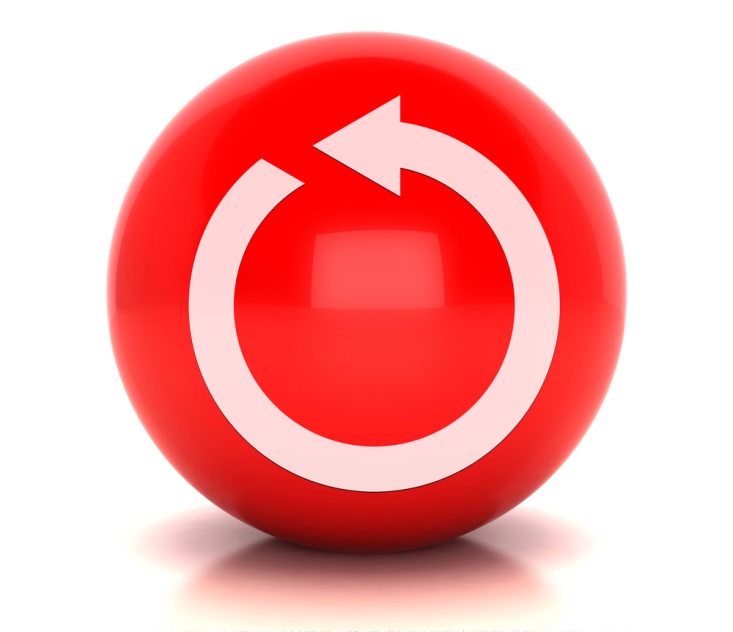 Prescriptions that were not released within the time frame set in your auto-reverse parameter
Prescriptions the system thinks were filled for Inpatients
[Speaker Notes: --We saw just that one of the ePharmacy settings was the Auto-Reverse Parameter.  I just wanted to take some time now to go over the auto-reversal process  and the significance of the Auto-reverse Parameter. 
--The auto reversal background process:
--Reverses paid claim for prescriptions that were not released within the time set in your auto-reversal parameter.    
--Since we are not to use ePharmacy to bill for prescriptions filled for an inpatient, the software will also reverse claims for prescriptions it thinks were filled for an Inpatient. 
--Claims that were reversed by either of these processes appear in the ECME AUTO-REVERSAL PROCESS VistA e-mail bulletins.  Those go to members of the G.BPS OPECC mail group and the entries should be checked to make sure the claims should have been reversed.
--I have included a more detailed explanation of the auto-reversal process in handout#1.]
[Speaker Notes: -- So just a little more on the auto-reversal process.
-- The ePharmacy team used to recommend a setting of 4-5 days for the Auto-Reverse Parameter.
-- A setting of 5 days is currently recommended, so if your auto-reverse parameter is set to 4 days, you may want to consider setting it to 5 days.
-- This allows more time for CMOP to dispense a prescription and prevents many reversed claims and subsequent resubmissions so saves on transmission fees.
-- Consult your CPAC OPECC before changing this parameter however.  Recommend that the OPECC consult with the CPAC Accounts Receivable staff then get back with their approval or disapproval.]
Register Pharmacy with Austin Automation Center Option
[Speaker Notes: -- OK so we have reviewed the Edit ECME Pharmacy Data option and now I want to go over the Register Pharmacy with the Austin Automation Center option. 
-- Using this option you are asked to enter a BPS PHARMACIES name.  
-- You can then enter or edit the Status, NCPDP# and the Default DEA#, as well as address information for the Pharmacy.  
-- You would use this option after entering information via the Edit ECME Pharmacy Data option when setting up a new CBOC with it’s own pharmacy. It is also a good idea to re-register when you add an outpatient site to a BPS PHARMACY
-- I will go into more detail about setting up a new CBOC later.]
OUTPATIENT SITE file field:
.13          EDIT DRUG
   .14          RENEWING RX'S ALLOWED
   .15          PASS MEDS CANCEL
   .16          AUTO SUSPEND
   .17          SHALL COMPUTER ASSIGN RX #S
   .18          PROFILE WITH NEW PRESCRIPTIONS
   .2           SLAVED LABEL PRINTING
   .51          METHADONE PROGRAM
   .52          METHADONE DRUG
   1            *SITE DEA NUMBER
   2            *SITE (NATIONAL NAME)
   3            DAYS TO PULL FROM SUSPENSE
   3.1          DAYS TO PULL SUSPENDED CS CMOP
   3.2          RECENTLY DC'D/EXPIRED DAYS
   4            NEW LABEL STOCK
  101          NPI INSTITUTION
  1008         NCPDP NUMBER
  2001         PRESCRIPTION # LOWER BOUND
  2002         PRESCRIPTION # UPPER BOUND
  2003         LAST PRESCRIPTION # ISSUED
  2004         INACTIVE DATE
  2005         LOGICAL LINK
NPI INSTITUTION
[Speaker Notes: -- The Outpatient site file is also important in ECME set-up. 
-- The Pharmacy that processes orders for a particular Outpatient site needs to be entered into the NPI Institution field for all outpatient sites.  
-- A pharmacy name is chosen for the NPI Institution and the NPI number associated with that pharmacy is used for ePharmacy claims generated by the site.  
-- The Outpatient Pharmacy Site Parameters Enter/Edit option is usually used to add new Outpatient sites or edit existing sites.
-- When choosing an entry from the NPI Institution list, it is important to choose the one labeled as Pharmacy.]
Selecting An NPI Institution
Select Enter Edit file:    OUTPATIENT SITE                 
EDIT WHICH FIELD: ALL// NPI INSTITUTION  
Select OUTPATIENT SITE NAME:
 
NPI INSTITUTION: 
1   SITE NAME ___ DIVISION
2   SITE NAME PHARMACY     STATE  PHARM       
3   SITE NAME PRRTP    STATE  PRRTP
4   SITE NAME, STATE ORC  STATE  ORC
5   SITE NAME- Eff. 7/1/01 STATE  HCS SITE DIV VAMC
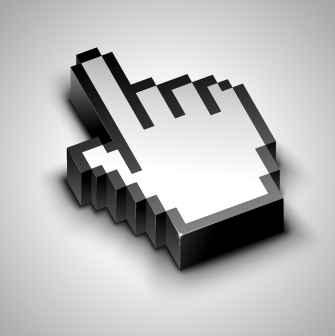 [Speaker Notes: -- Here is an example of what I just referred to.  When choosing an entry from the NPI Institution list, you may see other entries that start with the same location name.
-- The other entries are for related entities that also need an NPI.  
-- It is important to choose the one with the word ‘Pharmacy’ in the title.]
Set-up for new CBOC with Pharmacy
[Speaker Notes: The diagrams on these next two slides briefly describe the process of setting up new CBOCs for ePharmacy.  I have worked with many of you on this process because you had to do it at your facilities.  The set-up differs depending on whether the new CBOC will have its own pharmacy, and whether you list your CBOCs as Outpatient sites in file 59.  

-- For CBOCs with their own pharmacies, you first need to obtain the NCPDP, NPI and DEA numbers.  This needs to be done at least a few weeks prior to the operational date for the CBOC.  Work with the ePharmacy team on this aspect as we coordinate obtaining the NCPDP and NPI numbers.
-- You then create the Outpatient site in file 59, assigning the NPI Institution.
-- The new BPS Pharmacy is then created, and the new CBOC Outpatient site is added as being serviced by the new pharmacy.
-- Then register the pharmacy with the AAC.  I would also appreciate it if you send a copy of your ECME set-up report to the VHA ePharmacy Implementation team.
-- I am including the link to the complete instructions for setting CBOCs up in the notes of this slide.  It can also be accessed from our ePharmacy training site.

Reference:
http://vaww.vistau.med.va.gov/Documents/E-Pharm/ePharmacy_Helpful_Hints_20130416_FC_0413.pdf]
Set-up for new CBOC without Pharmacy
[Speaker Notes: -- The set-up for CBOC’s that do not have their own Pharmacy is much simpler.  
-- If you do not list your CBOCs as outpatient sites in your Outpatient site file, then no additional set-up is needed.  
-- If you list your CBOCs as outpatient sites, you or your IRMS service will create a new outpatient site for the CBOC.  
-- Using the Outpatient Pharmacy Site Parameters Enter/Edit option you will enter the Pharmacy that processes the CBOCs prescriptions into the NPI Institution field.  
-- Remember to choose an NPI Institution with ‘Pharmacy’ in the title.  
-- The newly created outpatient site is then added to the BPS Pharmacy using the Edit ECME Pharmacy Data option.
-- You then register the newly changed BPS Pharmacy with the AAC.
-- Once again please send a copy of your ECME set-up report to the VHA ePharmacy Implementation team.]
Menu Options and Keys Needed
[Speaker Notes: -- In this slide I list the menu options and keys you will need to perform many of the tasks I have went over, as well as for other tasks you may be expected to be able to perform.  
-- These are all recommended for the ePharmacy Site Manager and I recommend you have all these just in case you may need them at some point.  
-- They are also recommended if you are the back-up to the ePharmacy Site manager.  
-- A full description of what these keys do is listed in handout#1.]
PRESCRIPTION file field:
35           METHOD OF PICK-UP
   36           ARCHIVED
   37           MEDICATION ROUTES  (multiple)
   37.1         SCHEDULES  (multiple)
   38           FINISHING PERSON
   38.1         FILLING PERSON
   38.2         CHECKING PHARMACIST
   38.3         FINISH DATE/TIME
   39           PROVIDER COMMENTS  (word-processing)
   39.1         PHARMACY INSTRUCTIONS  (word-processing)
   39.2         PHARMACY ORDERABLE ITEM
   39.3         PLACER ORDER #
   39.4         PREVIOUS ORDER #
   39.5         FORWARD ORDER #
   40           ACTIVITY LOG  (multiple)
   41           WAS THE PATIENT COUNSELED
   42           WAS COUNSELING UNDERSTOOD
   42.5         COUNSEL ON FOOD/DRUGS
   52           REFILL  (multiple)
   52.25        REJECT INFO  (multiple)
   60           PARTIAL DATE  (multiple)
   81           DAW CODE
   82           RE-TRANSMIT FLAG
REJECT INFO (MULTIPLE)
[Speaker Notes: -- Another PRESCRIPTION file field that interfaces with the ePharmacy process is the REJECT INFO multiple.
-- Information associated with reject resolution is documented in this field - 52.25 of the Prescription file.  
-- This information may be helpful in determining the Pharmacy workload associated with the ePharmacy process.]
Reject Resolution Workload FileMan Template
re·solve (rĭzŏlv’) 
To find a solution to; solve
[Speaker Notes: -- I am providing this information in case you are asked to provide data on the workload involved with the ePharmacy process.  Several chief’s and supervisors have asked me how to determine the relative work being put into resolving rejects. I put together a simple Fileman template to provide an estimate of the amount of work being done over a certain time period.  
The FileMan template is the best way I know of so far to break that data out.  The last time I checked, this information was still not available in the Data Warehouse. 
-- The FileMan sort template just selects a time period to look at and the print template delivers the field information in the slide your looking at now.  I have it print the reject code, when the reject occurred, who resolved the reject, the date the reject was resolved, and the action taken to resolve it.  The prescription number also prints.  Other information can be displayed, and the template can be tweaked.  I am by no means a FileMan expert.   
-- Handout #2 contains the full sort and print templates in case you want to use it.
-- Just another piece of information about workload.  I have been keeping track of the time it takes me to resolve rejects for the past 2&1/2 years.  So far the time has worked out to about 1 minute per reject.]
Rx Suspense File field:
Answer with FIELD NUMBER, or LABEL
 Do you want the entire 16-Entry FIELD List? y  (Yes)
   Choose from:
   .01          RX #
   .02          SUSPENSE DATE
   .03          PATIENT
   .04          TYPE
   .05          PARTIAL
   .06          DIVISION
   1            DRUG
   2            PRINTED
   3            CMOP INDICATOR
   4            PRINT DATE
   5            PRINTED BY
   6            DEA, SPECIAL HDLG
   7            SEQUENCE
   8            REPRINT
   9            FILL
  10           SUSPENSE HOLD DATE
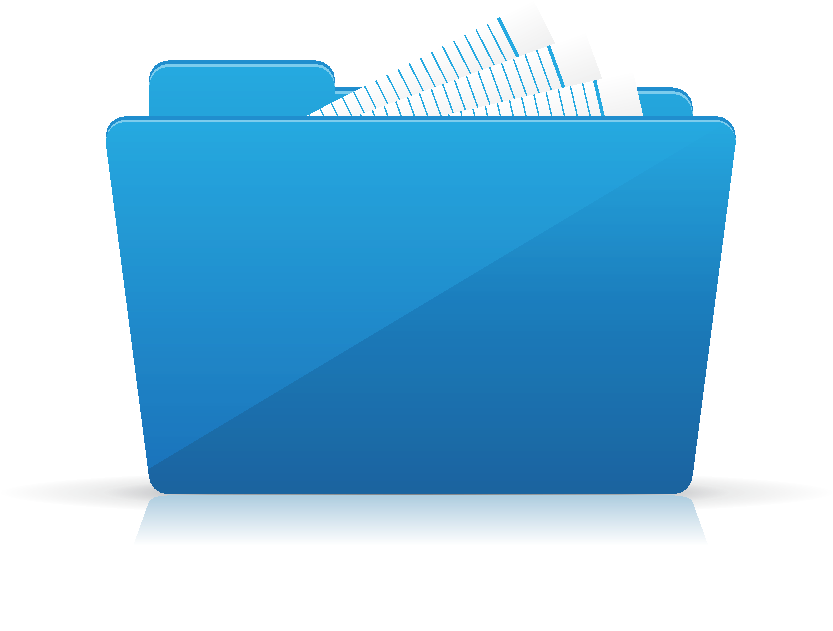 SUSPENSE 
HOLD DATE
[Speaker Notes: -- The Rx Suspense File is also linked to ePharmacy via the Suspense Hold date field.  
-- The ¾ days supply hold dates are stored in the SUSPENSE HOLD DATE field of the file.]
Activity Log:                                                                   
#   Date        Reason         Rx Ref         Initiator Of Activity             
=============================================
4   05/22/13    SUSPENSE       REFILL 1       PHARMACIST, ONE
Comments: RX Placed on Suspense for CMOP until 05-22-13                         
5   05/23/13    PROCESSED      REFILL 1       POSTMASTER                        
Comments: Transmitted to CMOP NATIONAL CMOP                                     
6   05/29/13    SUSPENSE       REFILL 2       PHARMACIST, TWO
Comments: RX Placed on Suspense for CMOP until 06-13-13 POSTMASTER
7   06/08/13    SUSPENSE       REFILL 2       POSTMASTER Comments:  3/4 of Days Supply SUSPENSE HOLD until 6/14/13
 8   06/08/13    SUSPENSE       REFILL 2       POSTMASTER                        
Comments: Change Refill Date 06/13/13 to 06/14/13
[Speaker Notes: -- To briefly explain what I am referring to here, third parties usually allow refills after 75% of the days supply of the previous fill for a prescription has been used.  
-- So the ePharmacy process places ePharmacy prescriptions on hold until the date that ¾ of the days supply of the previous fill will be exhausted.  
-- This enhancement reduced the RTS and DUR reject rate by over 30%. The RTS rate alone dropped from 5.54% to 3.74%.
-- The software currently only evaluates refilled prescriptions but I will discuss this again toward the end of the presentation.
-- The screen shot in this slide shows the Activity Log entry that is made when Rxs are placed on ¾ days supply hold.
-- I also wanted to make sure you were all aware of an issue with CHAMPVA and TRICARE suspended prescriptions.  A recent PBM patient safety bulletin was sent out about this issue and we have discussed it at our ePharmacy support calls.  Facilities have reported ePharmacy prescriptions for CHAMPVA and TRICARE patients that are not being pulled from suspense when the ‘Print From Suspense’ [PSO PNDLBL] option is used.  Cases reported have been for either CHAMPVA or TRICARE prescriptions processed for local filling.  Prescriptions unable to be pulled from suspense using the ‘Print From Suspense’ option can be pulled from suspense using the ‘Pull Early from Suspense’ PSO PNDRX] option.  This will be fixed with our next enhancements patch PSO*7*421, due out Nov 4th.]
OUTPATIENT SITE file field:
   .13          EDIT DRUG
   .14          RENEWING RX'S ALLOWED
   .15          PASS MEDS CANCEL
   .16          AUTO SUSPEND
   .17          SHALL COMPUTER ASSIGN RX #S
   .18          PROFILE WITH NEW PRESCRIPTIONS
   .2           SLAVED LABEL PRINTING
   .51          METHADONE PROGRAM
   .52          METHADONE DRUG
  1            *SITE DEA NUMBER
  2            *SITE (NATIONAL NAME)
  3            DAYS TO PULL FROM SUSPENSE
  3.1          DAYS TO PULL SUSPENDED CS CMOP
  3.2          RECENTLY DC'D/EXPIRED DAYS
  4            NEW LABEL STOCK
  101          NPI INSTITUTION
  1008         NCPDP NUMBER
  2001         PRESCRIPTION # LOWER BOUND
  2002         PRESCRIPTION # UPPER BOUND
  2003         LAST PRESCRIPTION # ISSUED
  2004         INACTIVE DATE
  2005         LOGICAL LINK
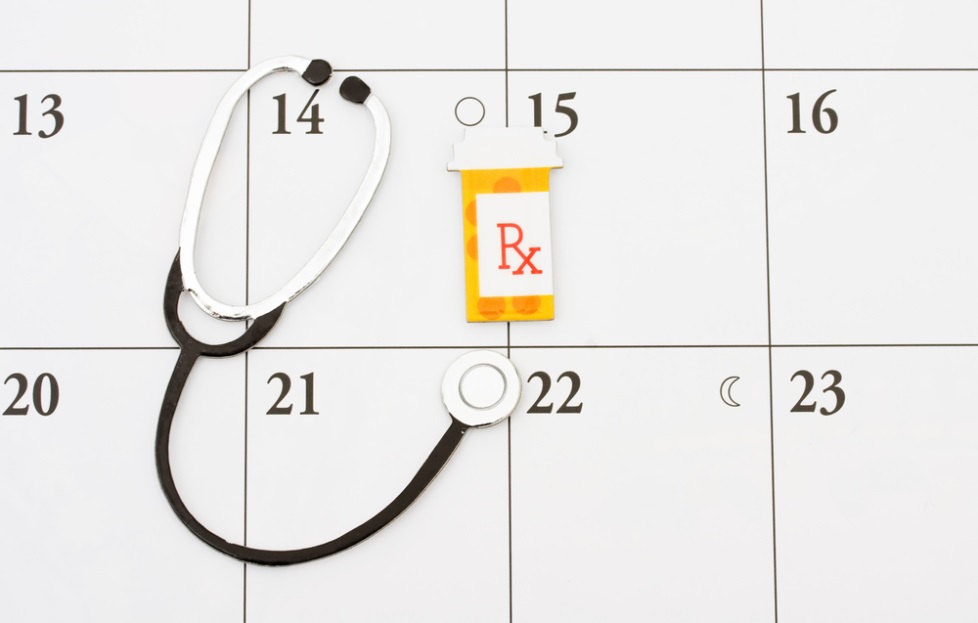 [Speaker Notes: -- Two additional Outpatient site fields, the Days to Pull From Suspense and Days to Pull Suspended CS CMOP as well as CMOP SYTEM file fields NON-CS DAYS TO TRANSMIT and CS DAYS TO TRANSMIT can have an indirect effect on the ePharmacy process although that effect is minimal.
-- These fields can be set so that prescriptions are pulled earlier than they normally would be.  
-- The impact on the number of Refill Too Soon rejects however has been greatly limited by ePharmacy functionality like the ¾ days supply hold, which trumps the pull-ahead parameter settings for ePharmacy prescriptions by holding the prescription in suspense until it is time to fill, regardless of pull-ahead activity.  
-- Also, when RTS rejects are resolved from the Reject Information screen by using the Change Suspense Date action, that date is not affected by the pull-ahead settings. 
-- The guidance from the ePharmacy team on pull-ahead functionality has always been to keep things in perspective when deciding on your pull-ahead settings.  We saw at the beginning of this presentation that ePharmacy prescriptions only make-up 6.55 of total prescription volume, so a potential increase in RTS and DUR rejects should not be weighed very heavily when determining pull-ahead parameter settings.]
CMOP SYTEM file field:
.01          SYSTEM
   1            STATUS
   2            XMIT STATUS
   3            CMOP DOMAIN
   4            ACTIVATE/INACTIVATE DT/TM  (multiple)
   6            LAST BATCH TRANSMITTED
   7            AUTO TRANSMIT  (multiple)
   8            PURGE DT/TM  (multiple)
   9            TASK NUMBER
   10           AUTO TRANSMIT CS  (multiple)
   11           NON-CS DAYS TO TRANSMIT
   12           CS DAYS TO TRANSMIT
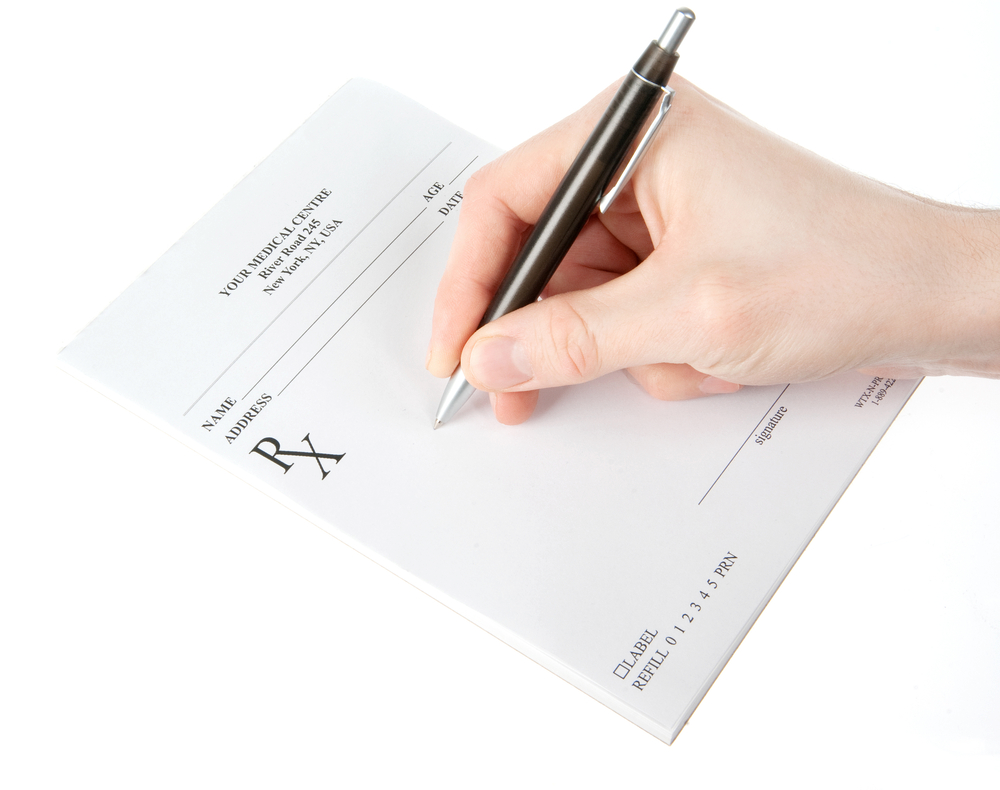 [Speaker Notes: -- Here is a screen shot of where the CMOP pull-ahead parameters reside, in the CMOP SYSTEM file.  
-- I have included a detailed explanation of how the pull-ahead parameters work in handout#1.]
RX PATIENT STATUS file field:
Select RX PATIENT STATUS NAME: TRICARE  
 .001         NUMBER
 .01          NAME
  2            ABBR
  3            DAYS SUPPLY
  4            REFILLS
  5            RENEWABLE
  6            SC/A&A/OTHER/INPATIENT/NVA
  15           EXEMPT FROM COPAYMENT
  16           EXEMPT FROM CHAMPUS BILLING
3 DAYS SUPPLY
4 REFILLS
15 EXEMPT FROM COPAYMENT
[Speaker Notes: -- The RX PATIENT STATUS  is VistA Outpatient Pharmacy functionality designed to help ensure prescriptions are entered and processed appropriately and can impact ePharmacy but once again in a minimal way. 
-- Note that the Rx Patient Statuses do not determine whether a particular prescription for a patient will be billed or not.  
-- The only problems we have seen related to the RX PATIENT STATUS have been with TRICARE and CHAMPVA prescriptions. 
-- Pharmacy selects the appropriate PATIENT STATUS to use for a patient or a particular prescription for a patient. The Patient Status field of the PRESCRIPTION file defaults to the Patient Status field value from the Pharmacy Patient file, and the available entries to choose for the Patient Status fields come from the RX PATIENT STATUS file. 
-- Each facility can enter Rx Patient Statuses and determine the field values for the Rx Patient Statuses they use.  New entries and changes to existing entries need to be made via FileMan.
-- The RX PATIENT STATUS  was developed for use when all prescriptions were entered into VistA by Pharmacy, however some of the functionality carries over to CPRS order entry, for example the default for days supply and the number of refills.
-- The RX PATIENT STATUS can also affect ePharmacy via the Exempt from Copayment field.  For example, since CHAMPVA and TRICARE prescriptions are not assessed a VA copayment, it is best to use an RX PATIENT STATUS for these prescriptions whose Exempt from CopaymenT field is set to Yes.]
Rx Patient Status CHAMPVA
[Speaker Notes: -- We recommend that facilities that process CHAMPVA and TRICARE prescriptions use unique Rx Patient Statuses for these prescriptions.
-- Here is an example of the Rx Patient Status  fields values to use for CHAMPVA prescriptions.  
-- These settings will ensure that a days supply of 90 and up to 11 refills are allowed can be used for prescriptions with this status, or for patient’s with this status that are getting prescriptions.  
-- You can see that the Exempt from Copayment is also set to yes, since CHAMPVA prescriptions should not be assessed a VA Copayment.]
Rx Patient Status TRICARE
[Speaker Notes: -- Here is an example of the Rx Patient Status  fields values to use for TRICARE prescriptions.  The settings are similar to those for the CHAMPVA Rx Patient Status.  
-- It is possible that even if you are not processing prescriptions for CHAMPVA or TRICARE patients now, you may in the future.  If you have questions about this functionality please send the ePharmacy team an e-mail.]
Poll  Question
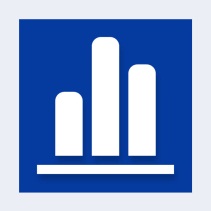 Which one of the following statements is true ?
The ideal setting for the Auto-Reverse Parameter is 20 days
NCPDP, NPI, and DEA numbers need to be obtained in advance for a CBOC with a new Pharmacy
Pull-ahead parameters have an important impact on ePharmacy prescriptions
The Rx Patient Status for a prescription determines whether it gets billed or not.
[Speaker Notes: OK since you have done so well on all the other polls lets have one more. The question is: Which one of the following statements is true? 

Your answer choices are 
The ideal setting for the Auto-Reverse Parameter is 20 days
NCPDP, NPI, and DEA numbers need to be obtained in advance for a CBOC with a new Pharmacy
The Outpatient SITE and CMOP SYTEM Pull-ahead parameters have an important impact on ePharmacy prescriptions
The Rx Patient Status for a prescription determines whether it gets billed or not.
To answer this questions, click the blue polling icon above my head and we will come back with your answers later.  Let’s get back to the presentation.]
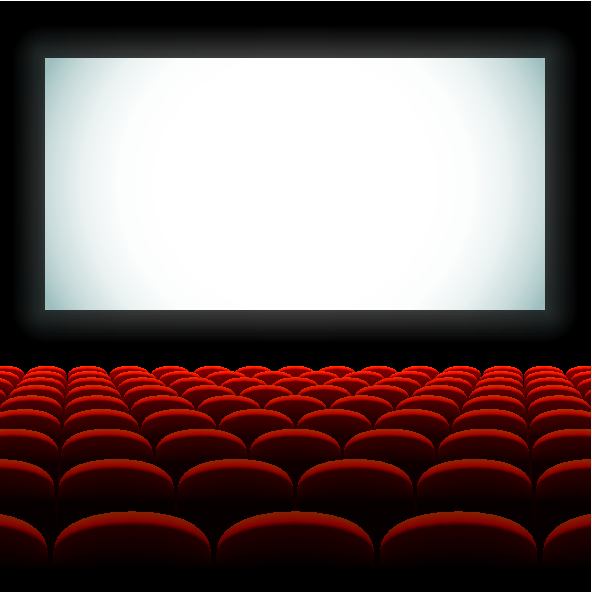 Coming 
Attractions
[Speaker Notes: -- OK so now I would like to review some key functionality we will have in our next enhancement.  Before I do I just want to take a minute and make a couple of points. 
-- The first is that the ePharmacy team is acutely aware of how valuable your time is.  That awareness factors into every decision we make regarding our software.  Our main underlying principles are that our software be clinically appropriate and safe to use, and that as little effort and time on your part be needed to use it.  
-- The second point is that we listen to you in the field and appreciate you feedback and actually try to accomplish what you ask whenever possible.  Many of the enhancements I will go over now came from your input.]
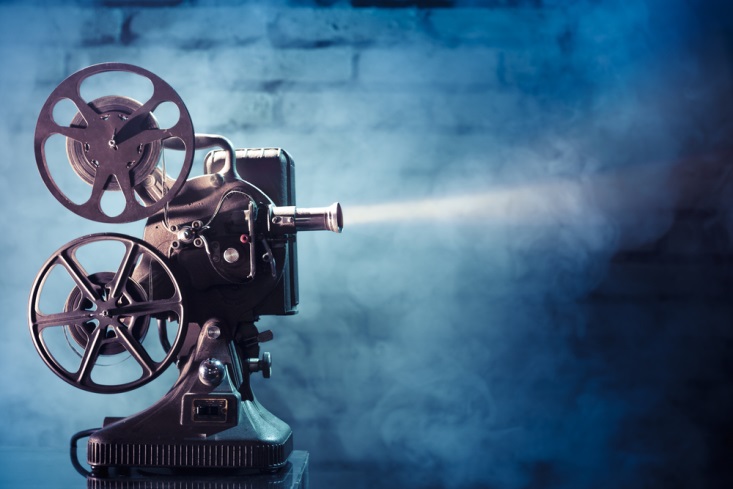 You will marvel at our future ePharmacy enhancements!
[Speaker Notes: We are referring to this next set of enhancements as the ‘ePharmacy Operating Rules’ enhancement. The patch number is PSO*7*421 and is due out Nov 4th.

I want to thank our test sites and pharmacy test coordinators; CA at Little Rock, TB at Mountain Home,  PC at Richmond, and JJ at Birmingham.  

One change I think everyone will like is that the ePharmacy Site Parameters will be in a List Manager format, making it easier to add or change parameter settings.  An example of the advantage is that you will be able to copy settings for a division to all divisions in an integrated setting rather than having to set each division individually.]
Poll Results
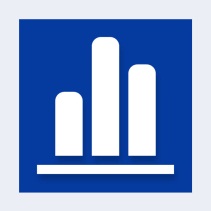 Which one of the following statements is true ?
The ideal setting for the Auto-Reverse Parameter is 20 days
NCPDP, NPI, and DEA numbers need to be obtained in advance for a CBOC with a new Pharmacy
Pull-ahead parameters have an important impact on ePharmacy prescriptions
The Rx Patient Status for a prescription determines whether it gets billed or not.
[Speaker Notes: Now let’s pause for a moment and take a look at your poll results. 
 so it looks like most of you know that the second statement, statement B, is the correct one. 

The ideal setting for the Auto-Reverse Parameter is 20 days
NCPDP, NPI, and DEA numbers need to be obtained in advance for a CBOC with a new Pharmacy
Pull-ahead parameters have an important impact on ePharmacy prescriptions
The Rx Patient Status for a prescription determines whether it gets billed or not.
 
Now let’s move on with the presentation…]
Poll Results
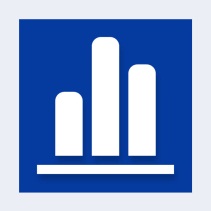 The ideal setting for the Auto-Reverse Parameter is 20 days
NCPDP, NPI, and DEA numbers need to be obtained in advance for a CBOC with a new Pharmacy
Pull-ahead parameters have an important impact on ePharmacy prescriptions
The Rx Patient Status for a prescription determines whether it gets billed or not.
[Speaker Notes: (Click past this slide)]
Relish the control of ‘Reject Resolution Required’
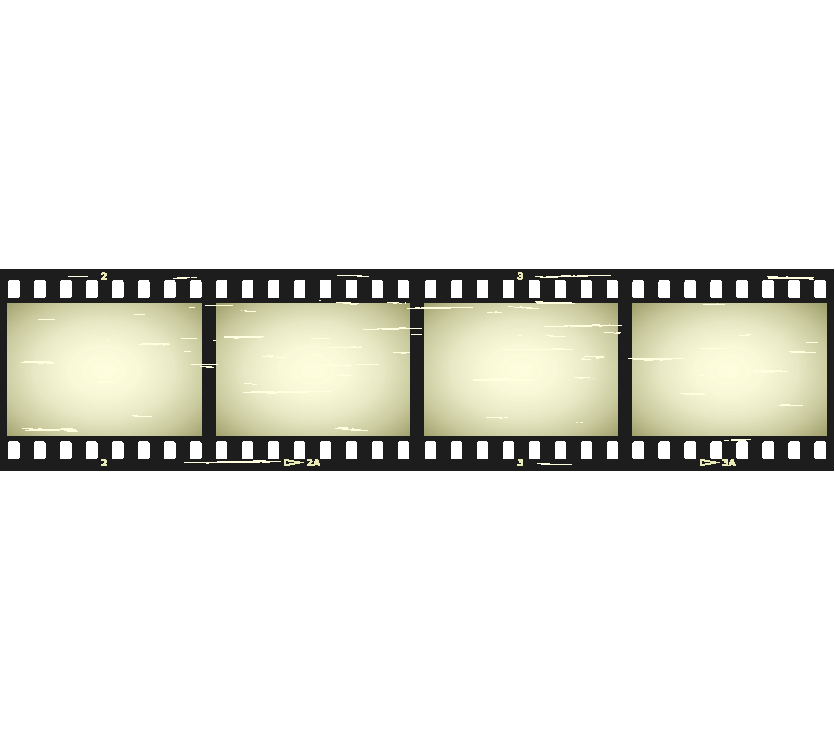 Witness 
the Demise of  
‘Allow All Rejects’
Revel  in the security of ‘PSO ePharmacy Site Manager’
[Speaker Notes: -- Getting back to the new enhancements, the PSO EPHARMACY SITE MANAGER key will restrict access to the ePharmacy Site Parameters.  Currently anyone with the PSORPH key can make changes.  
-- There is currently an ePharmacy parameter ‘Allow All Reject’s.  Setting this to Yes results in all rejects coming to the Pharmacy Worklist, not just the RTS and DUR and other transfer rejects.  Eliminating the ‘Allow All Rejects’ parameter will prevent the catastrophes we have witnessed at a few facilities.
-- Probably the most impactful change will be the addition of the Reject Resolution Required functionality.  This new parameter will allow pharmacies to choose additional reject codes so that new prescriptions for Veteran patients that reject for those codes will not be able to be processed until the rejects are resolved.  Right now as you know, only RTS -79 and DUR - 88 rejects prevent the filling of prescriptions of Veteran prescriptions.  
-- The functionality will mainly be used to notify the ePharmacy Site Manager to change the days supply for prescriptions that reject for days supply reasons, prior to the filling of the new prescription.  The software currently does not stop the fill of any Veteran prescriptions that reject for days supply reasons.
-- The functionality allows sites to set a minimum cost value so that only new prescriptions with a cost above the pre-set amount will be stopped from being filled.  While the enhancement will probably be used mainly for days supply rejects, any reject code can be selected to use.  Prior to implementing this we will provide training to help ensure sites use this enhancement in an appropriate way.]
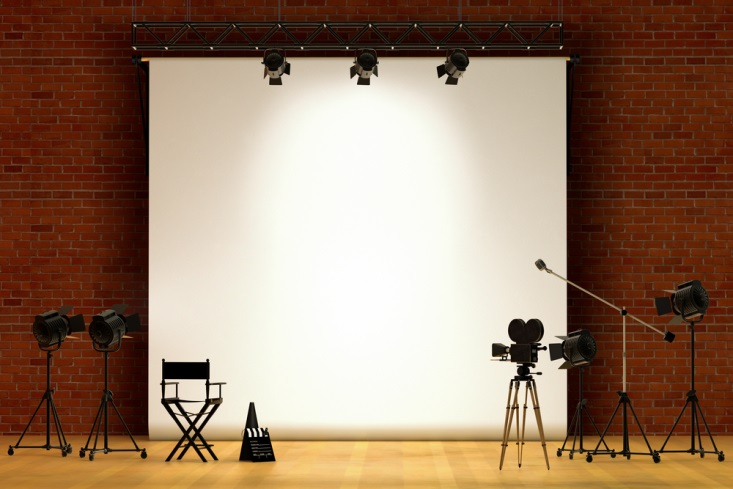 Enjoy the supporting roles of  NDC Edits and ¾ Days Supply
The Reject Information screen has never looked so good!
Watch the interaction
 unfold between 
RPh and OPECC
[Speaker Notes: -- We will eventually be providing the ability to edit the NDC for prescriptions before the prescription has been released, although due to patch overlaps that functionality will be delayed ( currently in PSO*7*427).  
-- We have also tweaked the ¾ days supply functionality and Suspense Date Calculator actions so all appropriate prescriptions, including renewals and new prescriptions with the same drug and daily dose, are evaluated correctly for the date of next fill.  This enhancement will further decrease the number of RTS and DUR rejects a facility receives.
-- The Reject Information screen now displays the NCPDP number in addition to the NPI number.  
-- The word Back-bill now displays when the reject is a result of a back-bill.  
-- The Next Available Fill Date will display if that information is returned by the payer.
-- The correct Date of Service displays in the Date of Service field for all entries.  
-- The Discontinue Action transmits the RPhs comments to the provider of record.
-- The Submit Multiple Actions action works appropriately now.
-- There will be ECME User screen enhancements that will help the OPECC see more of what the pharmacist is doing.
-- The Next Available Fill Date field that appears on the Reject Information screen will also show on the ECME User screen, which may eliminate the need to look at the ARI screen in some cases.

-- One defect will be fixed that I would like to comment on. The word ‘Ignored’ is suppose to display on the OPECC’s ECME User screen whenever Pharmacy Ignores a reject.  This provides the OPECC with important information to help them determine what action to take.  An issue will be fixed where the word ‘Ignore’ was not displaying on the ECME User screen for rejects that were Ignored using the Fill Rx action.  This only applies to CHAMPVA and TRICARE prescriptions.  CHAMPVA and TRICARE pharmacists are probably familiar with the Fill Rx action that can be used from the RI screen.  The action was intended to be used to process the prescription when the reject is resolved by the OPECC to a payable status.  Holders of the TRICARE/CHAMPVA security key can also use the action to Ignore an unresolved reject and process the prescription.  In those cases the word Ignored is not currently being displayed on the ECME User screen.

-- A notification when rejects are automatically transferred to the Pharmacy Worklist will now display on the ECME User screen.
-- Comments will also be displayed for Reject Resolution Required rejects that have been transferred.]
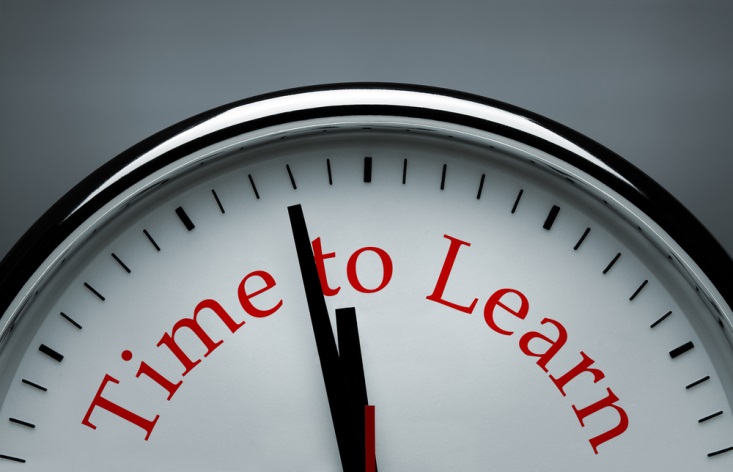 ePharmacy Information
http://vaww.vistau.med.va.gov/VistaU/e-bp/e-pharmacy.htm
[Speaker Notes: Just about everything you want to learn about ePharmacy is located on our training site listed above. 

Also, if you have questions about the ePharmacy process please send a message to the VHA ePharmacy Implementation Team mail group.

I also want to put in a plug to attend my presentation on ePharmacy 301, where I will review more of the hands-on ePharmacy issues.  The ePharmacy team will be getting the word out about the dates for the training.

You will be able to access the presentation and this link by clicking the green downloads button above my head.]
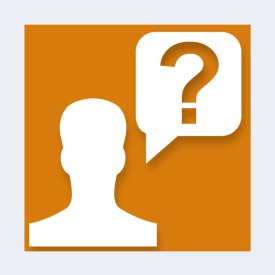 Ask the Presenter
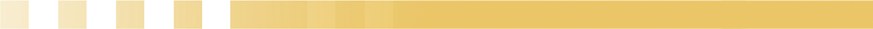 [Speaker Notes: If you haven’t submitted your questions yet, there is still time to do so by clicking on the orange “Ask The Presenter” icon.  We’re going to show a brief announcement and be right back to answer your questions.

(Stand still and smile until you see the video come up full screen)]